3.15国际消费者权益日
International Consumer Rights Day 3.15
汇报人：   汇报时间：201X.XX.XX
[Speaker Notes: 国际消费者权益日]
发展历史
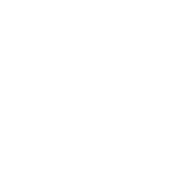 发展历史
设立宗旨
组织机构
活动内容
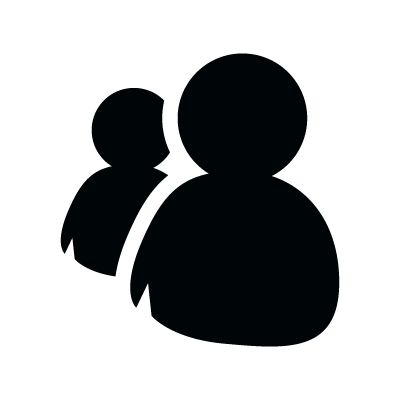 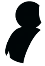 发展历史
添加标题
PPT在现代商务交流中被愈来愈多的运用
添加标题
PPT在现代商务交流中被愈来愈多的运用
添加标题
PPT在现代商务交流中被愈来愈多的运用
1999
1989
2015
1996
2008
1983
添加标题
PPT在现代商务交流中被愈来愈多的运用
添加标题
PPT在现代商务交流中被愈来愈多的运用
添加标题
PPT在现代商务交流中被愈来愈多的运用
2021/1/5
Page 4
发展历史
添加标题
PPT在现代商务交流中被愈来愈多的运用，并以其丰富的动态多媒体形式灵活特性成为最广泛使用的电子交流方式之一。
添加标题
PPT在现代商务交流中被愈来愈多的运用，并以其丰富的动态多媒体形式灵活特性成为最广泛使用的电子交流方式之一。
添加标题
PPT在现代商务交流中被愈来愈多的运用，并以其丰富的动态多媒体形式灵活特性成为最广泛使用的电子交流方式之一。
添加标题
PPT在现代商务交流中被愈来愈多的运用，并以其丰富的动态多媒体形式灵活特性成为最广泛使用的电子交流方式之一。
2021/1/5
Page 5
发展历史
1
2
3
4
标题
标题
标题
标题
添加标题
PPT以动态多媒体形式灵活特性成为最广泛使用的电子交流方式之一
添加标题
PPT以动态多媒体形式灵活特性成为最广泛使用的电子交流方式之一
添加标题
PPT以动态多媒体形式灵活特性成为最广泛使用的电子交流方式之一
添加标题
PPT以动态多媒体形式灵活特性成为最广泛使用的电子交流方式之一
2021/1/5
Page 6
发展历史
5
4
6
3
7
2
8
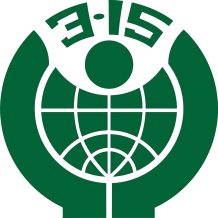 1
9
添加标题
PPT在现代商务交流中被愈来愈多的运用，并以其丰富的动态多媒体形式灵活特性成为最广泛使用的电子交流方式之一。
2021/1/5
Page 7
发展历史
添加标题
PPT在现代商务交流中被愈来愈多的运用
添加标题
PPT在现代商务交流中被愈来愈多的运用
一
月
二月
三月
四月
五月
六月
七月
八月
九月
十月
十一月
十二月
添加标题
PPT在现代商务交流中被愈来愈多的运用
添加标题
PPT在现代商务交流中被愈来愈多的运用
2021/1/5
Page 8
设立宗旨
设立宗旨
添加标题
PPT在现代商务交流中被愈来愈多的运用
添加标题
PPT在现代商务交流中被愈来愈多的运用
添加标题
PPT在现代商务交流中被愈来愈多的运用
添加标题
PPT在现代商务交流中被愈来愈多的运用
添加标题
PPT在现代商务交流中被愈来愈多的运用
2021/1/5
Page 10
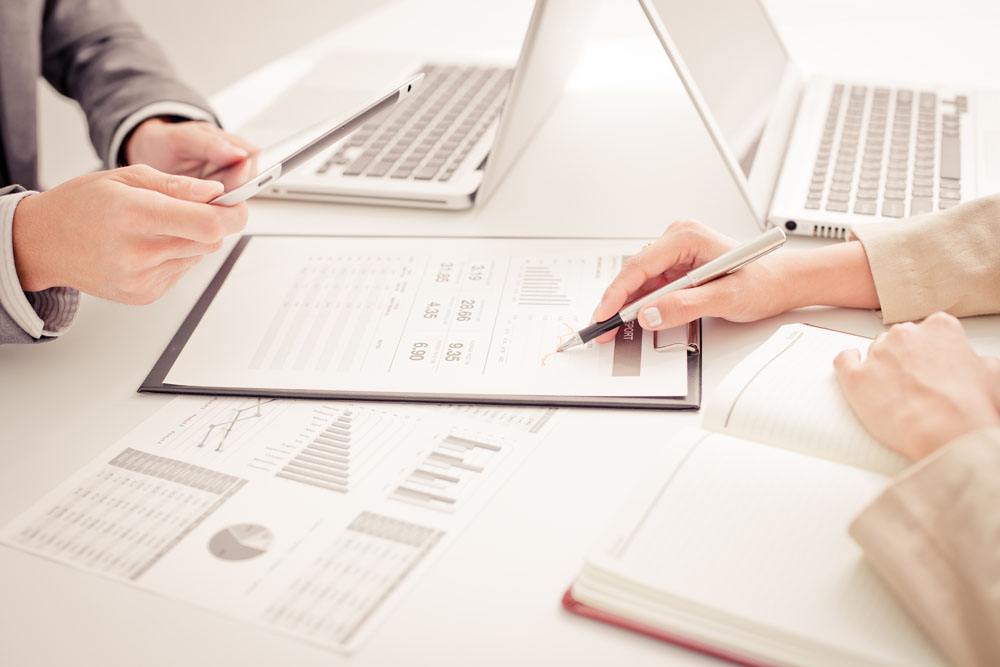 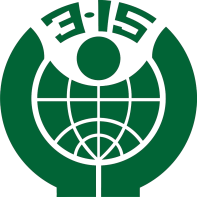 添加标题
PPT在现代商务交流中被愈来愈多的运用
添加标题
PPT在现代商务交流中被愈来愈多的运用
添加标题
PPT在现代商务交流中被愈来愈多的运用
设立宗旨
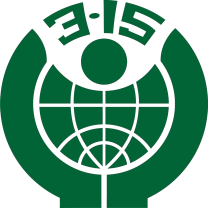 添加标题
PPT在现代商务交流中被愈来愈多的运用
添加标题
PPT在现代商务交流中被愈来愈多的运用
添加标题
PPT在现代商务交流中被愈来愈多的运用
2021/1/5
Page 12
设立宗旨
添加标题
PPT在现代商务交流中被愈来愈多的运用…
添加标题
PPT在现代商务交流中被愈来愈多的运用…
添加标题
PPT在现代商务交流中被愈来愈多的运用…
56%
66%
85%
2021/1/5
Page 13
设立宗旨
添加标题
PPT在现代商务交流中被愈来愈多的运用，并以其丰富的动态多媒体形式灵活特性成为最广泛使用的电子交流方式之一。
01
02
06
添加标题
PPT在现代商务交流中被愈来愈多的运用，并以其丰富的动态多媒体形式灵活特性成为最广泛使用的电子交流方式之一。
设立宗旨
03
05
添加标题
PPT在现代商务交流中被愈来愈多的运用，并以其丰富的动态多媒体形式灵活特性成为最广泛使用的电子交流方式之一。
04
2021/1/5
Page 14
组织机构
组织机构
添加标题
PPT在现代商务交流中被愈来愈多的运用，并以其丰富的动态多媒体形式灵活特性成为最广泛使用的电子交流方式之一。
添加标题
PPT在现代商务交流中被愈来愈多的运用，并以其丰富的动态多媒体形式灵活特性成为最广泛使用的电子交流方式之一。
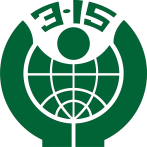 添加标题
PPT在现代商务交流中被愈来愈多的运用，并以其丰富的动态多媒体形式灵活特性成为最广泛使用的电子交流方式之一。
2021/1/5
Page 16
组织机构
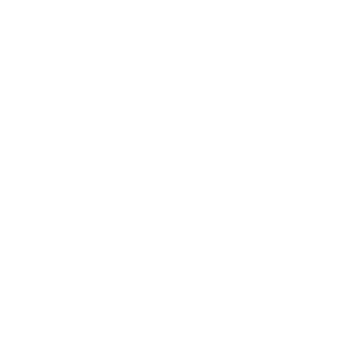 添加标题
PPT在现代商务交流中被愈来愈多的运用
添加标题
PPT在现代商务交流中被愈来愈多的运用
2021/1/5
Page 17
添加标题
PPT在现代商务交流中被愈来愈多的运用…
此处添加标题
添加标题
PPT在现代商务交流中被愈来
愈多的运用
此处添加标题
此处添加标题
添加标题
PPT在现代商务交流中被愈来愈多的运用…
此处添加标题
添加标题
PPT在现代商务交流中被愈来
愈多的运用
组织机构
添加标题
添加标题
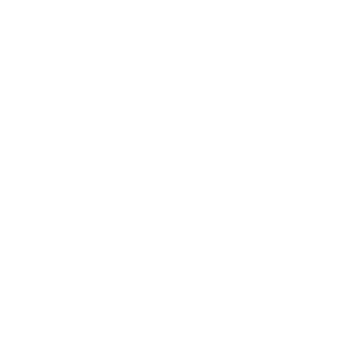 添加标题
添加标题
添加标题
添加标题
2021/1/5
Page 19
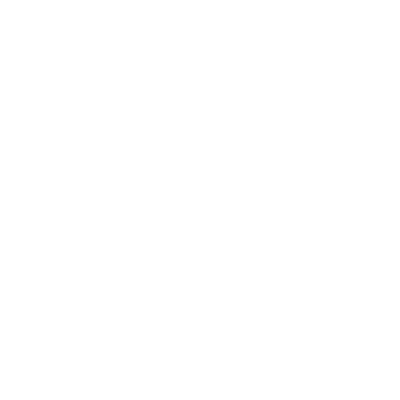 活动内容
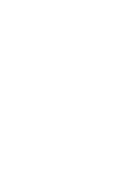 活动内容
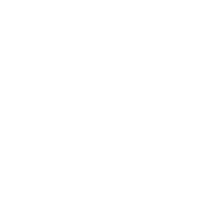 添加标题
PPT在现代商务交流中被愈来愈多的运用
添加标题
PPT在现代商务交流中被愈来愈多的运用
添加标题
PPT在现代商务交流中被愈来愈多的运用
添加标题
PPT在现代商务交流中被愈来愈多的运用
2021/1/5
Page 21
活动内容
添加标题
PPT在现代商务交流中被愈来愈多的运用
添加标题
PPT在现代商务交流中被愈来愈多的运用
添加标题
PPT在现代商务交流中被愈来愈多的运用
添加标题
PPT在现代商务交流中被愈来愈多的运用
2021/1/5
Page 22
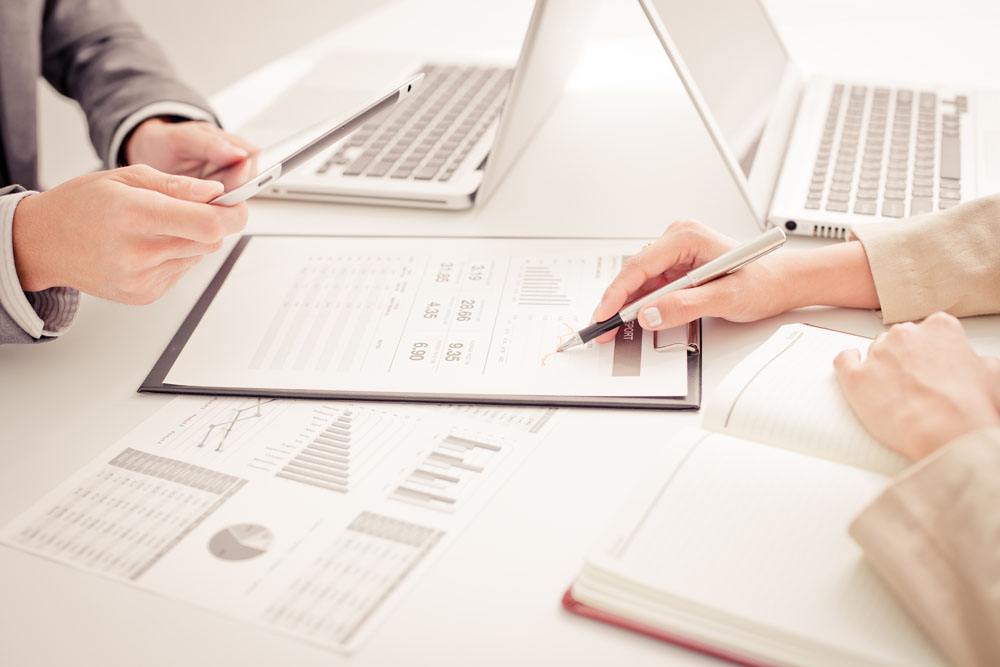 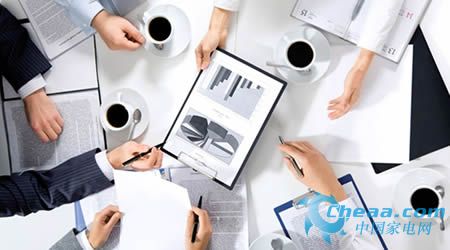 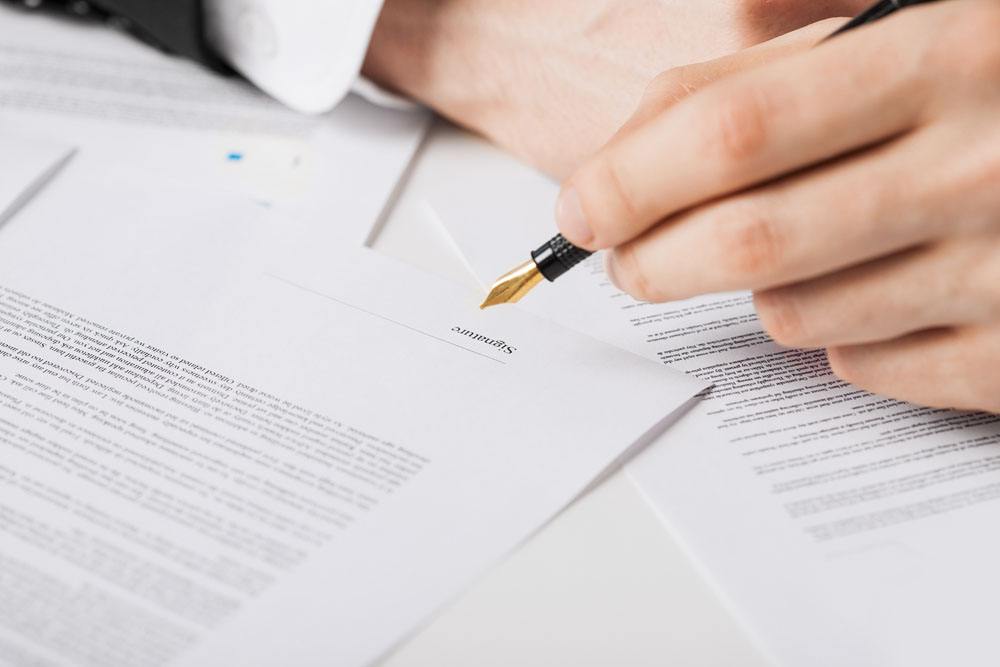 添加标题
PPT在现代商务交流中被愈来愈多的运用
添加标题
PPT在现代商务交流中被愈来愈多的运用
添加标题
PPT在现代商务交流中被愈来愈多的运用
活动内容
添加标题
PPT在现代商务交流中被愈来愈多的运用
添加标题
PPT在现代商务交流中被愈来愈多的运用
添加标题
PPT在现代商务交流中被愈来愈多的运用
添加标题
PPT在现代商务交流中被愈来愈多的运用
添加标题
PPT在现代商务交流中被愈来愈多的运用
2021/1/5
Page 24
感谢聆听  批评指导
[Speaker Notes: 国际消费者权益日]